OE Manufacturer Disruption
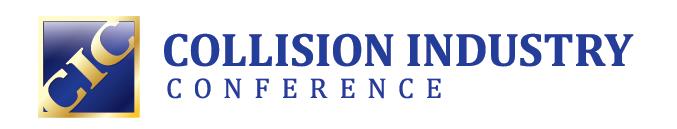 OEM Disruption
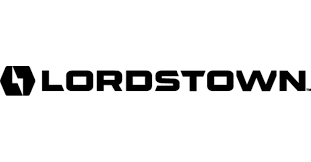 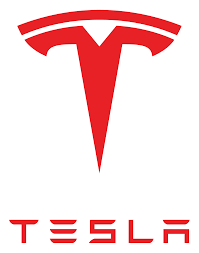 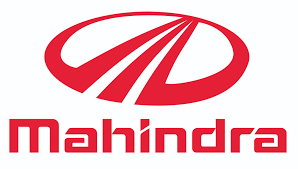 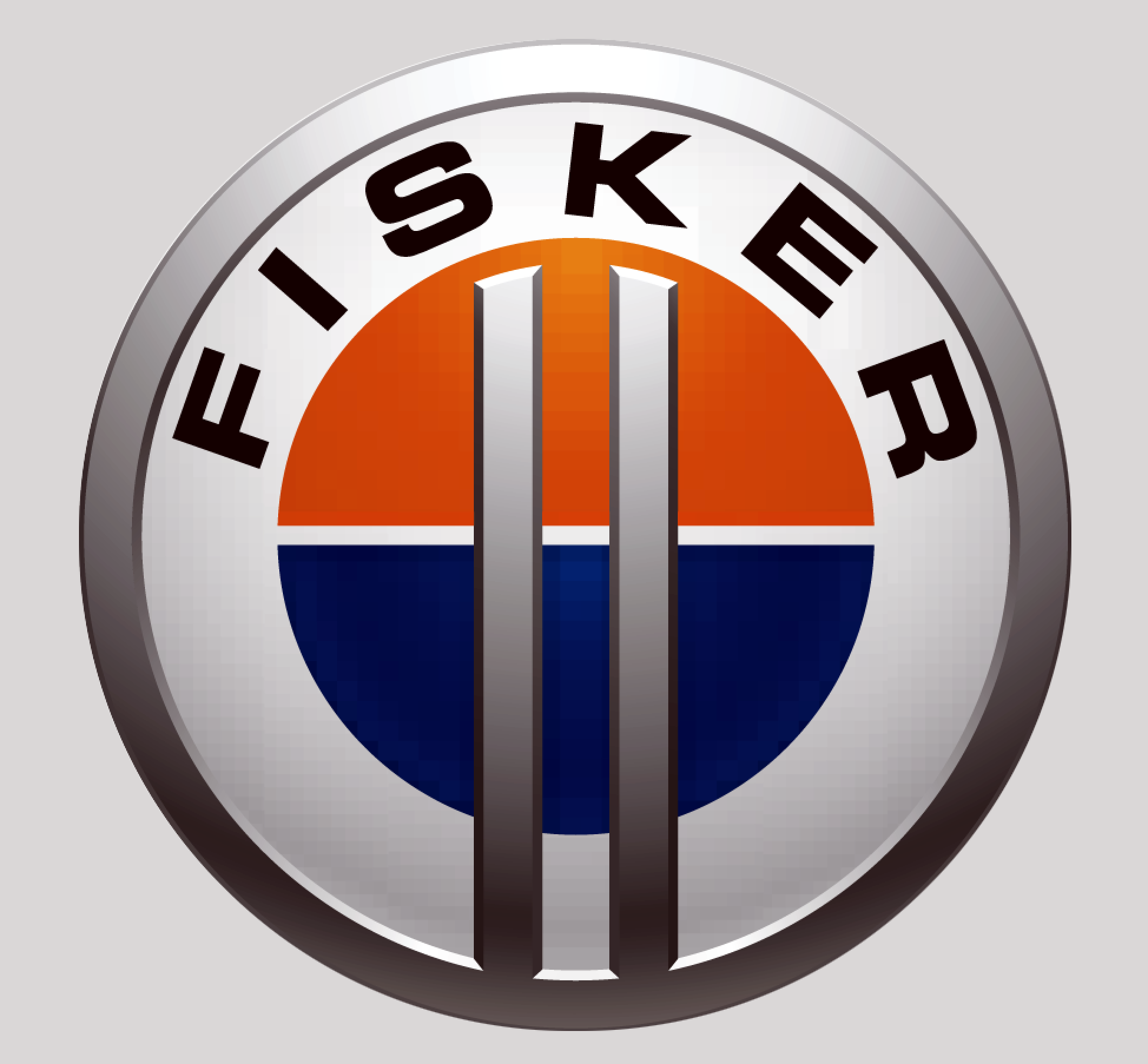 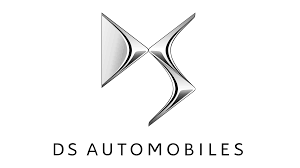 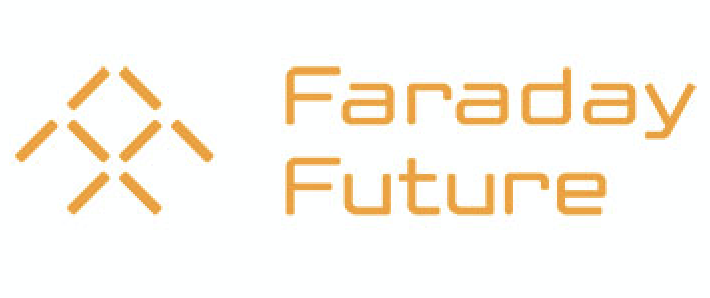 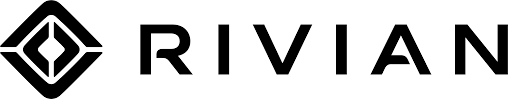 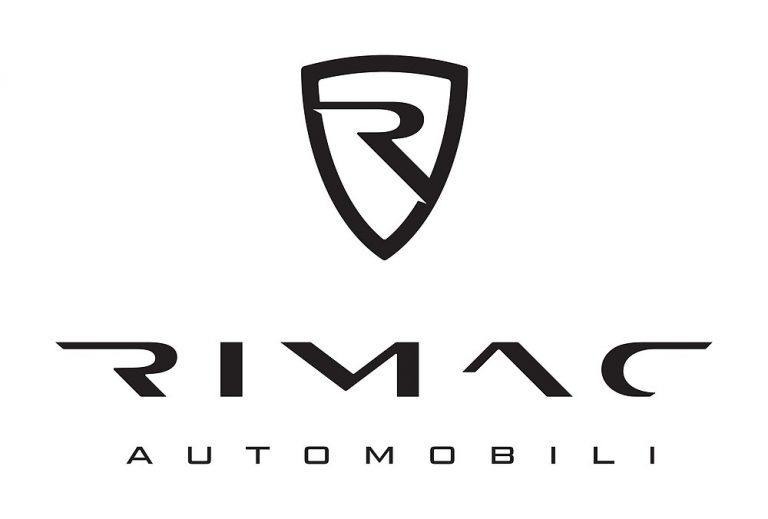 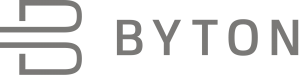 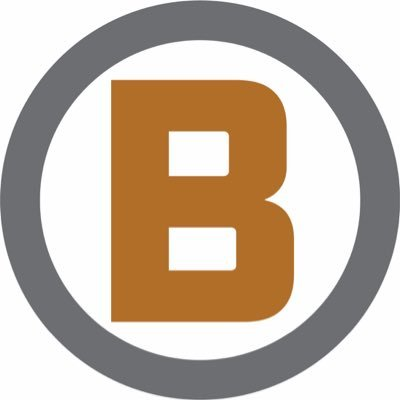 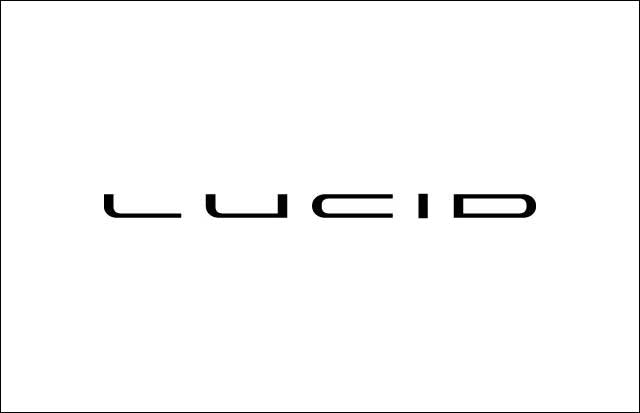 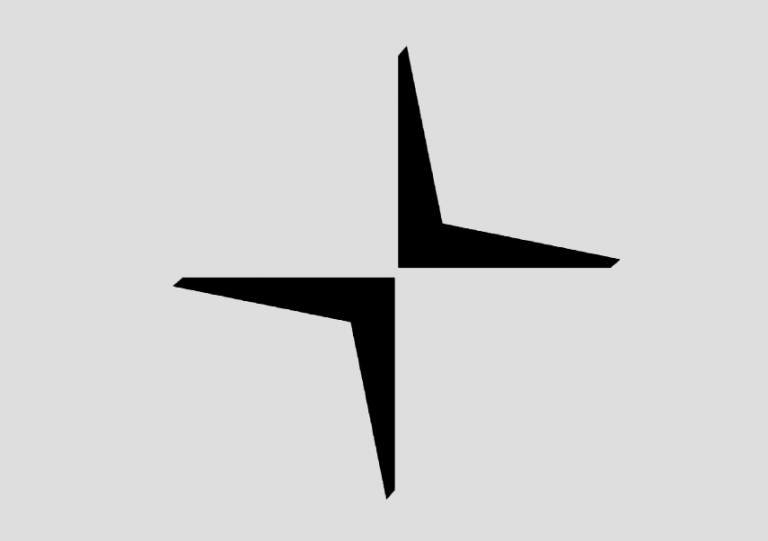 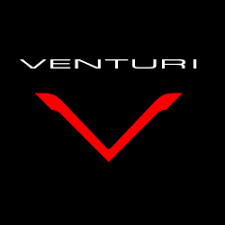 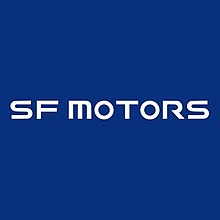 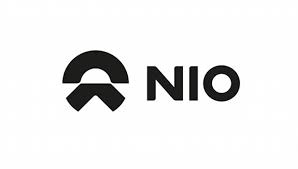 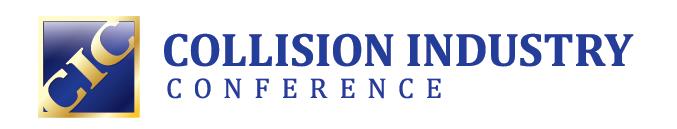 EV Disruption
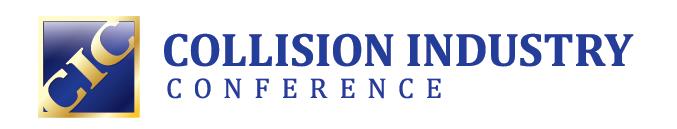 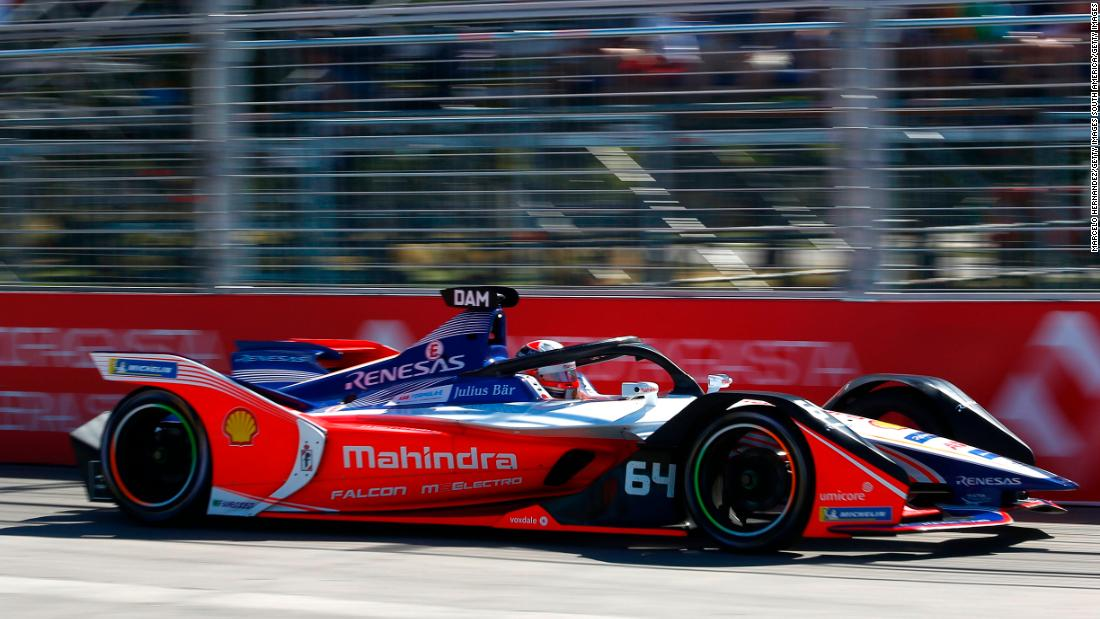 Tech companies are winning the race to electrification.
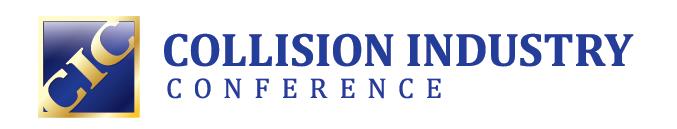 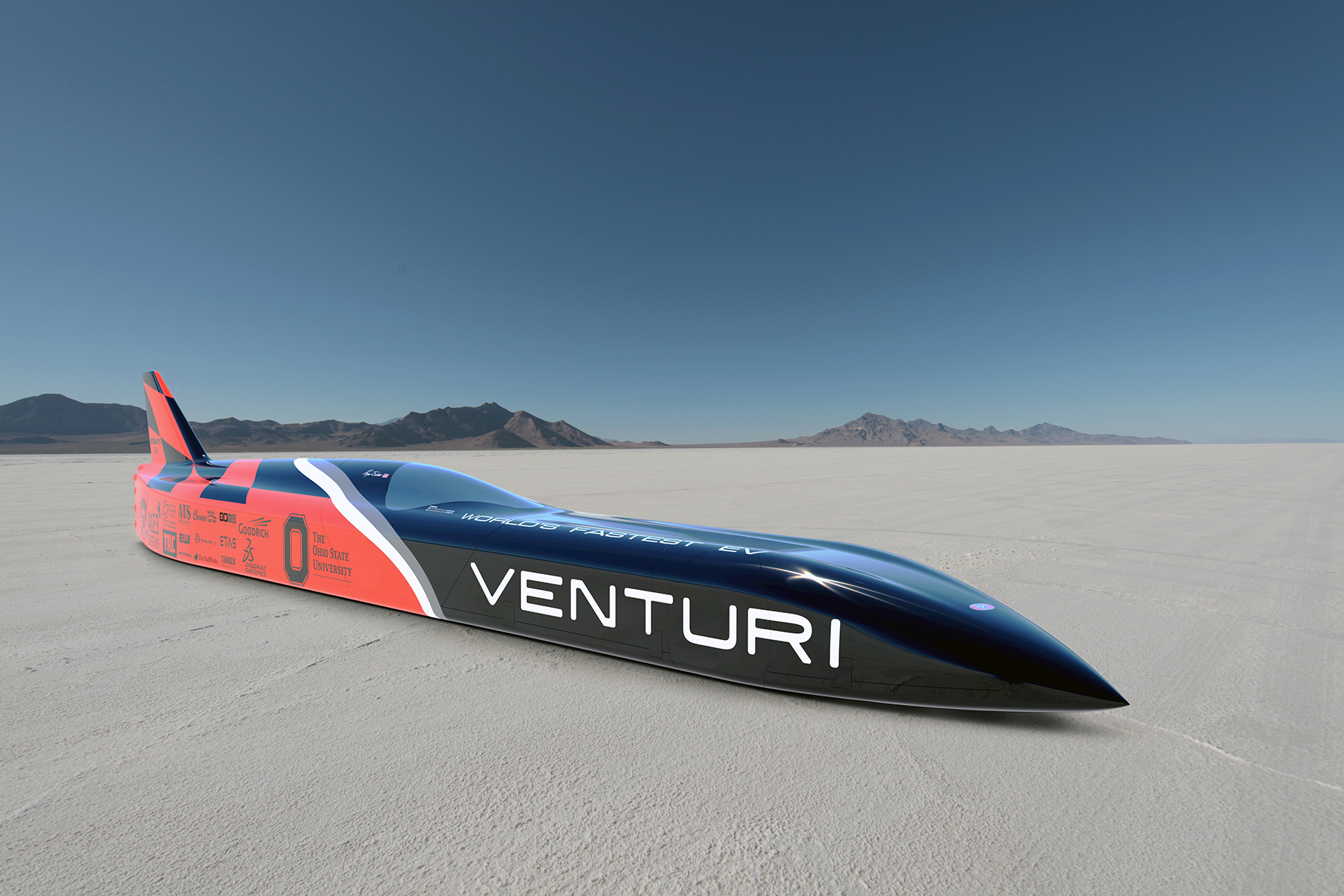 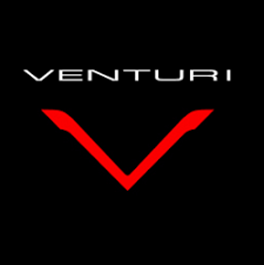 The VBB-3 is the most powerful electric car in the world.
Venturi with its VBB-3 set a land speed record for electric cars, reaching 341.4 mph on Utah’s famous Bonneville salt flats.
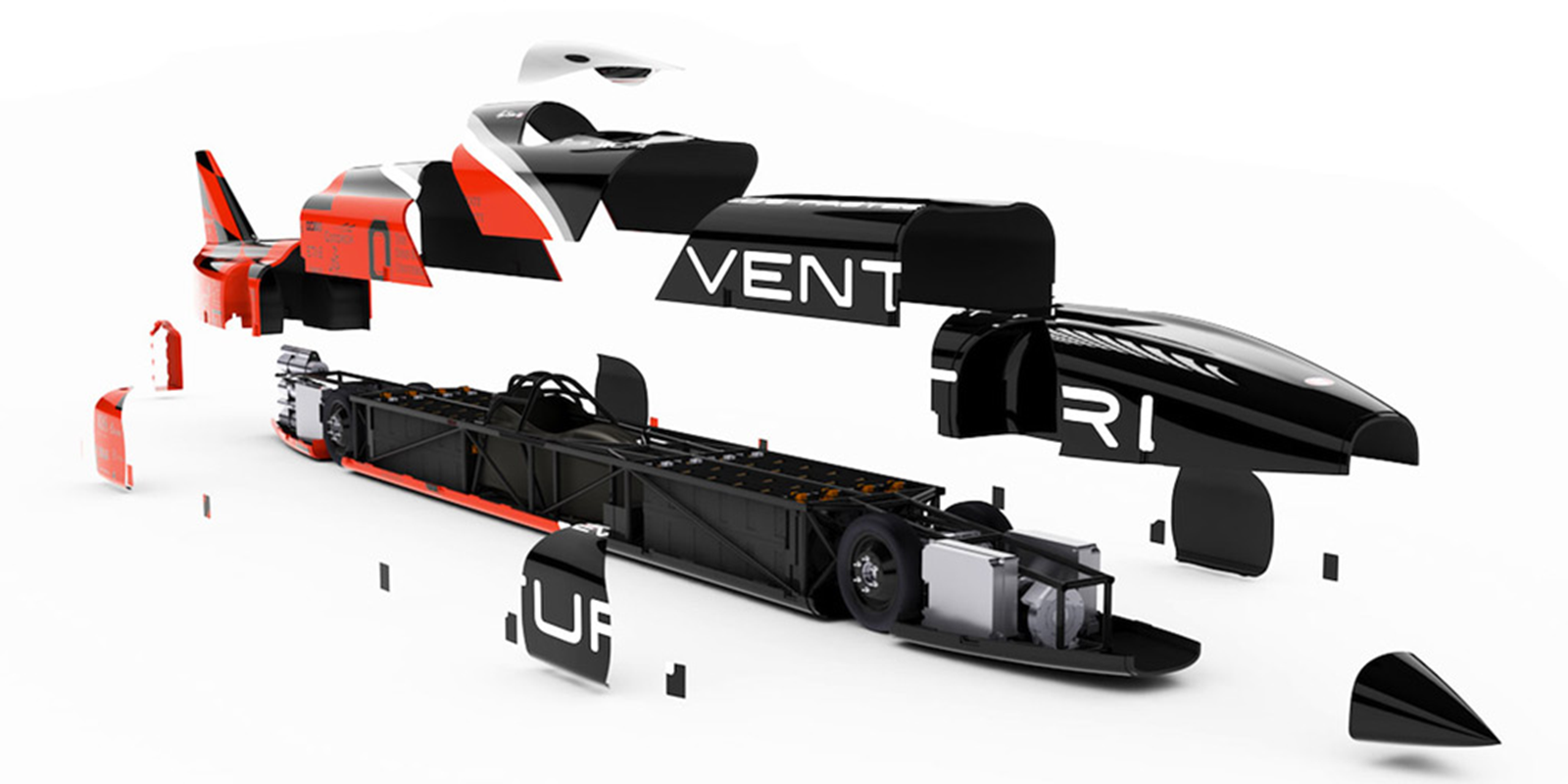 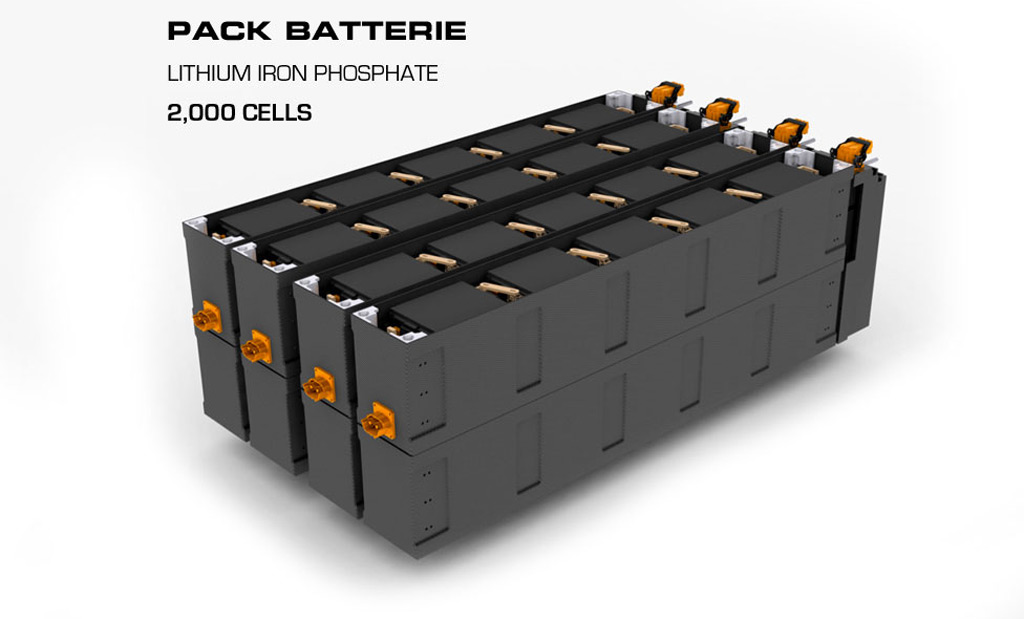 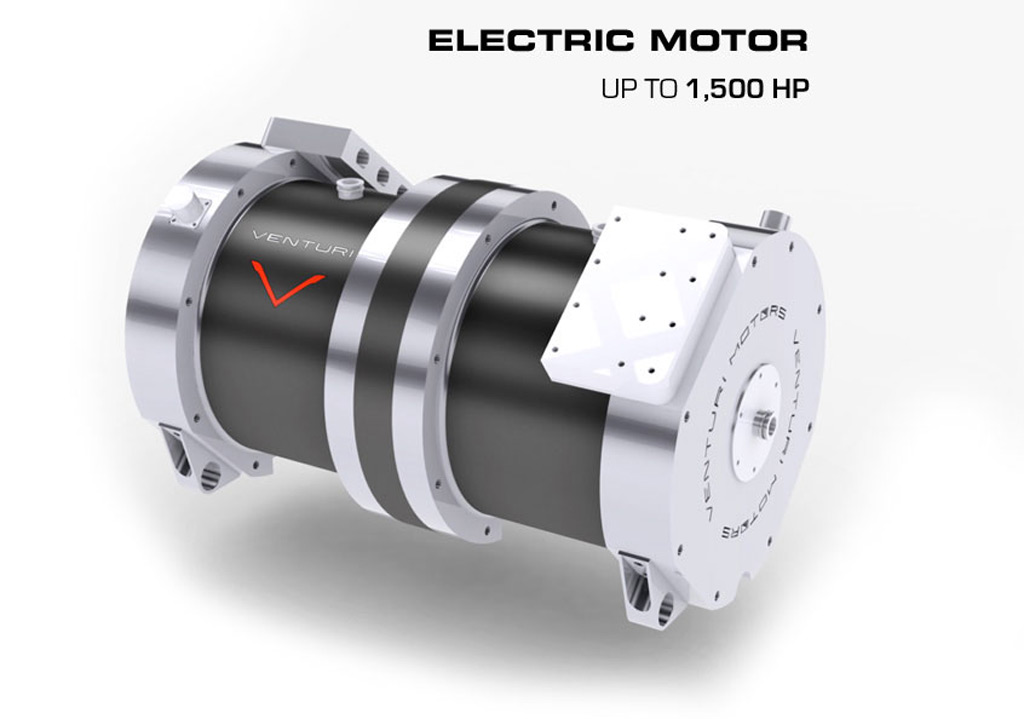